协作力 · 创新力 · 生产力——创新产品展示及说明会
会议议程
技术驱动企业业务发展战略
企业社交
创建社区，增强社交，
提升品牌影响力
云
对喜欢和不喜欢的事件
立即响应
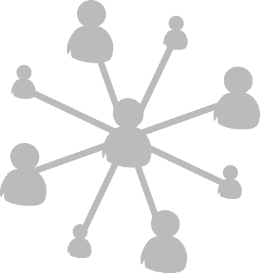 增强技能
提升员工
工作激情
培养创新
让您的
企业
彰显个性
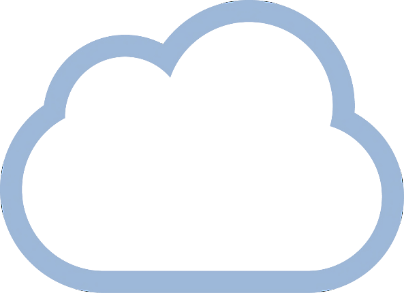 将客户变为
传道者
激励
传递来自社交网络的声音
您的客户
发挥
支持员工移动办公
提供 移动的，吸引人的体验
员工创造力
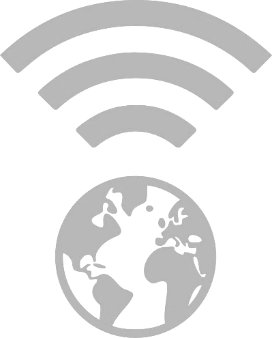 连接独立声音的
整体品牌体验
拥有人工交互的洞察力
有效连接
业务数据
全员洞察力
简单、易用
确定
制约业务发展
的因素
借助数据确定商机
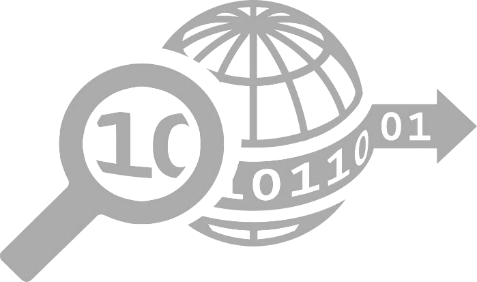 吸引并留住人才
移动
应对竞争
使企业变得
越来越敏捷
服务
有影响力的
目标客户
大数据
确定数据分析模型
预测业务趋势和商机
挖掘数据背后隐藏的商业价值
[Speaker Notes: Timing: 1-2 minutes
 
Purpose: Shift from a presentation of Microsoft’s devices and services strategy to a conversation on how Microsoft technologies can help the customer reimagine their business.
 
Key Points:
The ability to capitalize on people and harness data can leapfrog your business to the next chapter. The strategic use of today’s mobile, social, big data, and cloud technologies can help you do this in three key ways.
Unleashing employee creativity. Tap into your employees’ passions! Mobile technologies are key to supporting today’s connected, mobile workstyle. Your people can work better together if they can collaborate from anywhere, using their preferred devices. You can help foster a culture of innovation by using mobile and social media to support the free flow of ideas. A technology-enabled and innovation-friendly work environment can also help you more successfully attract and retain talent.
Inspiring your customers. Deliver personalized, unique, and connected experiences using the social channels your customers are already engaged with, and on the devices they prefer. For example, providing customers with well-timed, targeted, and relevant offers not only helps you drive sales, but also increases your brand reputation. Likewise, expediting customer service by enabling interaction when, where, and how they prefer fosters preference and loyalty.
Identifying opportunity with data. Uncover hidden insights in your own structured and unstructured data, and find patterns in the world’s data. Whether you’re predicting future market opportunities or serving your existing customer base better, data holds the key to setting your business apart in a competitive landscape.]
左右未来10年的四大技术趋势
大数据
移动
社交
云计算
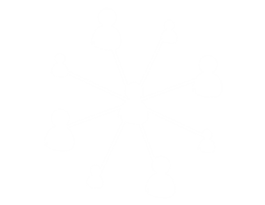 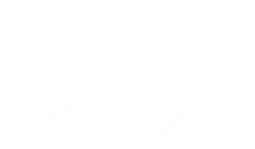 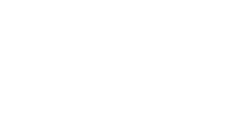 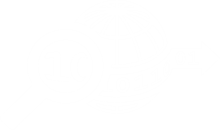 49% 的 CIOs 将 BI 作为最优先项目
社交网络将不仅包含人员，也将包括设备，以及产品
>80% 在过去一年中的新应用程序将通过云计算或部署在云计算环境
全部的数字化内容相比 过去将有
48% 的增长
91% 的企业已经于2012年在移动设备方面投入预算
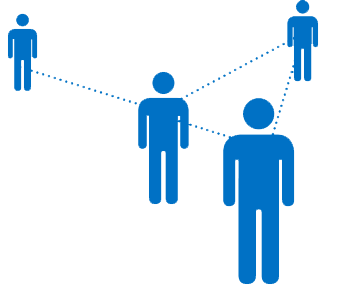 2.7 万亿G数据的增长
移动应用程序下载
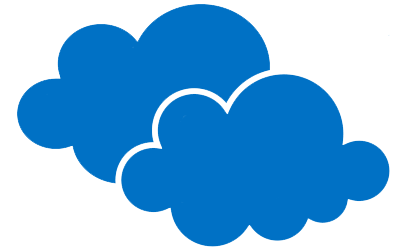 850
亿
1/2 的全球企业期待使用内部的企业社交网络应用
2/3 新开发的移动应用程序将集成分析服务功能
云计算将成为很多企业的战略重点
在2012年, 移动设备的与PC的出货量将超过
2:1
同时首次超过PC的销售额
移动性
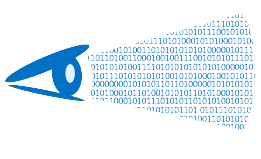 32%的企业愿意在BI和分析服务上进行投入
=
从基础架构，到应用平台
34%  的CIOs 认为 技术作为一种服务(cloud) 将对CIO角色产生深远的影响
对数据安全的担忧
[Speaker Notes: 影响未来十年的IT大趋势：

4大IT趋势之间是互相作用，互相影响的。
随着移动设备的多样化，用户可以通过移动的方式方便的展开社交。
社交随着移动设备的流行迅速扩展。同时社交网络产生大量的信息和共享内容（文档，图片，视频…)，需要通过云进行存储。同时云存储为用户提供任何时间，任何地点，任何设备的信息访问。
在云端保存有大量数据，包括机构化和非结构化数据，需要通过大数据方式进行分析，为决策支持提供业务洞察力
大数据的分析需要直观地展示在移动设备上，也可以通过社交网络和他人方便分享]
移动办公设备应用趋势
[Speaker Notes: Timing: 3-4 minutes
 
Purpose: Describe Microsoft’s transformation into a devices and services company. This is a continuation of our mission to empower people, with our approach adjusted to reflect today’s technology. 
 
Key Points:
Like you, we’ve reimagined our enterprise in light of these technology-driven business challenges. In keeping with our mission to help people realize their full potential, we are using the advances in technology to transform ourselves into a devices and services company. This shift is changing how we look at customers, how we drive revenue, how we compete in the marketplace, and what products we deliver. 
Microsoft has evolved beyond our original mission of a “PC on every desk and in every home” to one focused on helping people and businesses throughout the world to realize their full potential. Today, the technology that empowers us is mobile, social, and flexible—always connected and available anywhere. We remain committed to providing everyone with the tools they need to be more effective, more creative, and more connected with the people and information that matters most to them. In today’s world, the way to do that is through the mobile devices and seamless computing services that span our busy lives at home, at work, at play, and on the go.
Devices—Because enterprises are looking to engage their customers where they spend most of their time—online, on their phone—and because they want to ensure their employees have the choice of tools to do their jobs effectively, we have focused on providing a diverse choice of devices that offer the experiences people want, from phones and tablets to ultrabooks and all-in-ones, to large, interactive displays. Our vision is one of a seamless—and diverse—ecosystem in which applications can be created once and run across a range of devices—from PC to Xbox to phone—with a similar experience optimized for each device. To this end, we’ve continued to invest in Windows and Windows Phone to accommodate the new landscape of devices and a connected computing experience. 
Services—Services bring these devices to life. As a services company, we are reimagining how we deliver value as we embrace a more open and connected environment where rapid innovation and evolution is the norm. With cloud computing as the basis for services, we can realize our vision for providing a consistent platform, whether it’s run in our data center or a customer’s or partner’s. This continuity is the foundation for a consistent user experience on any device. In addition to supporting our own devices, we are also increasingly making our services compatible with other devices our customers use, such as Android and iPhone.]
企业沟通与社交能力的应用场景
消息
电子邮件
在线状态
即时消息
会议
网络会议
电话会议
视频会议
语音
语音指令
语音识别
语音控制
企业如何应对大数据的业务趋势
动态监控业务运维状况
及时获取全面的业务分析报表
与企业战略相结合，实现业务动态分析
多维度洞察业务发展趋势
易于使用的数据分析工具
多角度、多维度分析业务发展趋势
交互式辅助业务运维决策
提供交互式、协同式的可视化平台
提高业务人员的分析和决策效率
整合分散的业务数据
需要稳定、高性能的支撑平台
消除“数据孤岛”带来的瓶颈
谢谢